Newton’s 3rd Law
A force is a push or a pull that acts upon an object as a result of its interaction with another object
You must have two objects come in contact to have a push or a pull
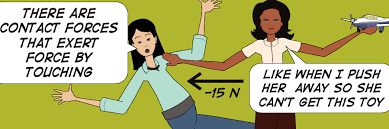 some forces result from contact
interactions (normal, frictional, tensional, and applied forces are examples of contact forces)
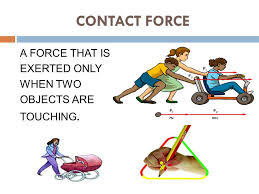 Newton’s 3rd Law: “For every action, there is an equal and opposite reaction”
That means: 
that in every interaction, there is a pair of forces acting on the two interacting objects
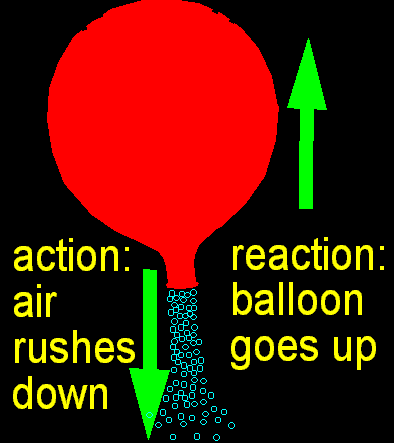 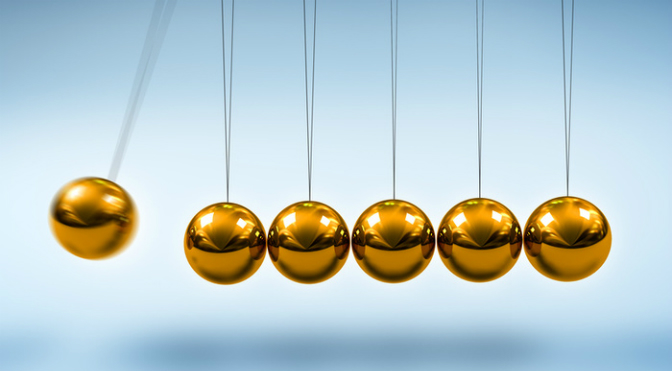 size of the forces on the first object equals the size of the force on the second object
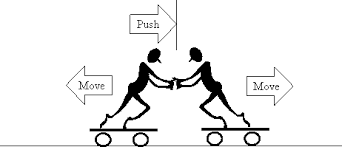 direction of the force on the first object is opposite to the direction of the force on the second object
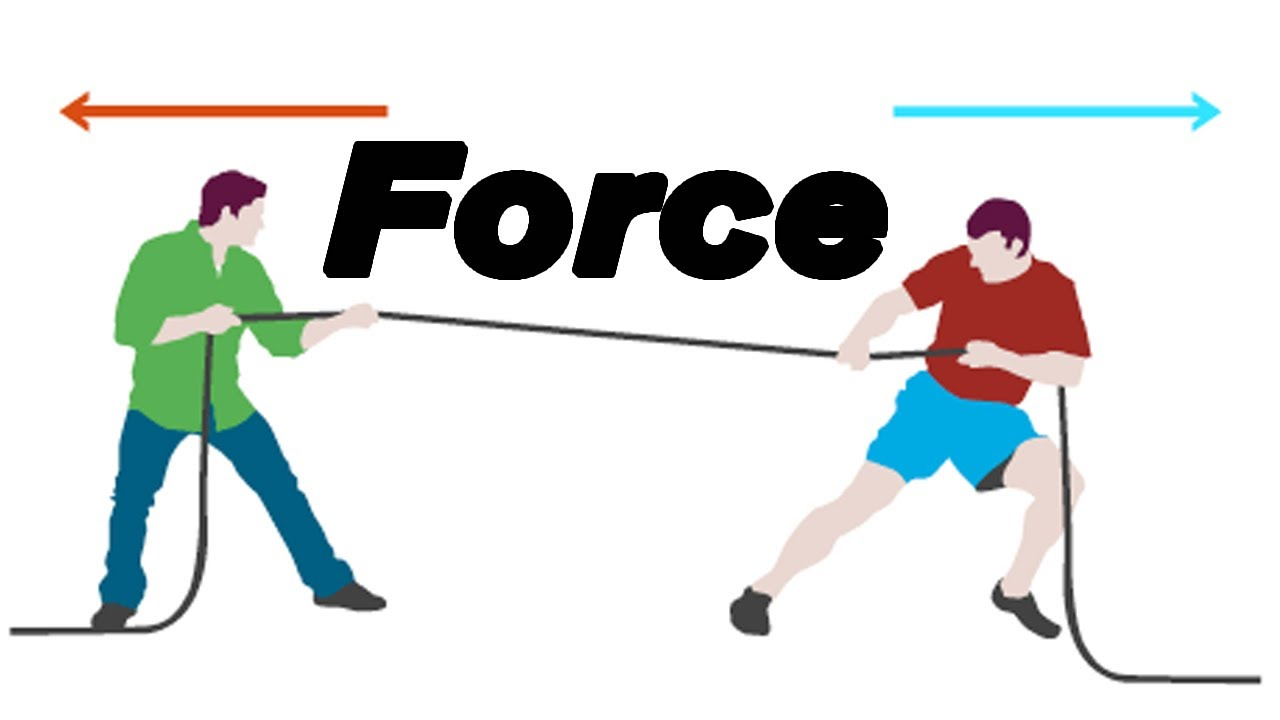 Forces always come in pairs - equal and opposite action/reaction force pairs
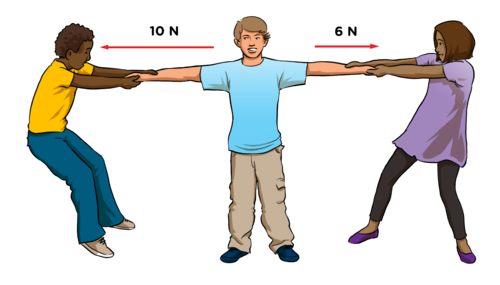 In the top picture (below), Kent Budgett is pulling upon a rope that is attached to a wall. In the bottom picture, Kent is pulling upon a rope that is attached to an elephant. In each case, the force scale reads 500 Newton. Kent is pulling …







A. with more force when the rope is attached to the wall.
B. with more force when the rope is attached to the elephant.
C. the same force in each case.
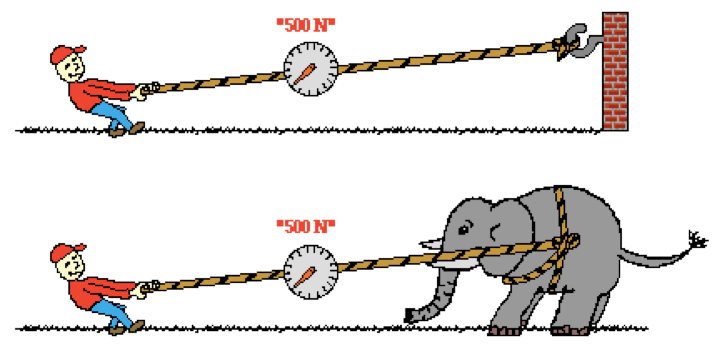